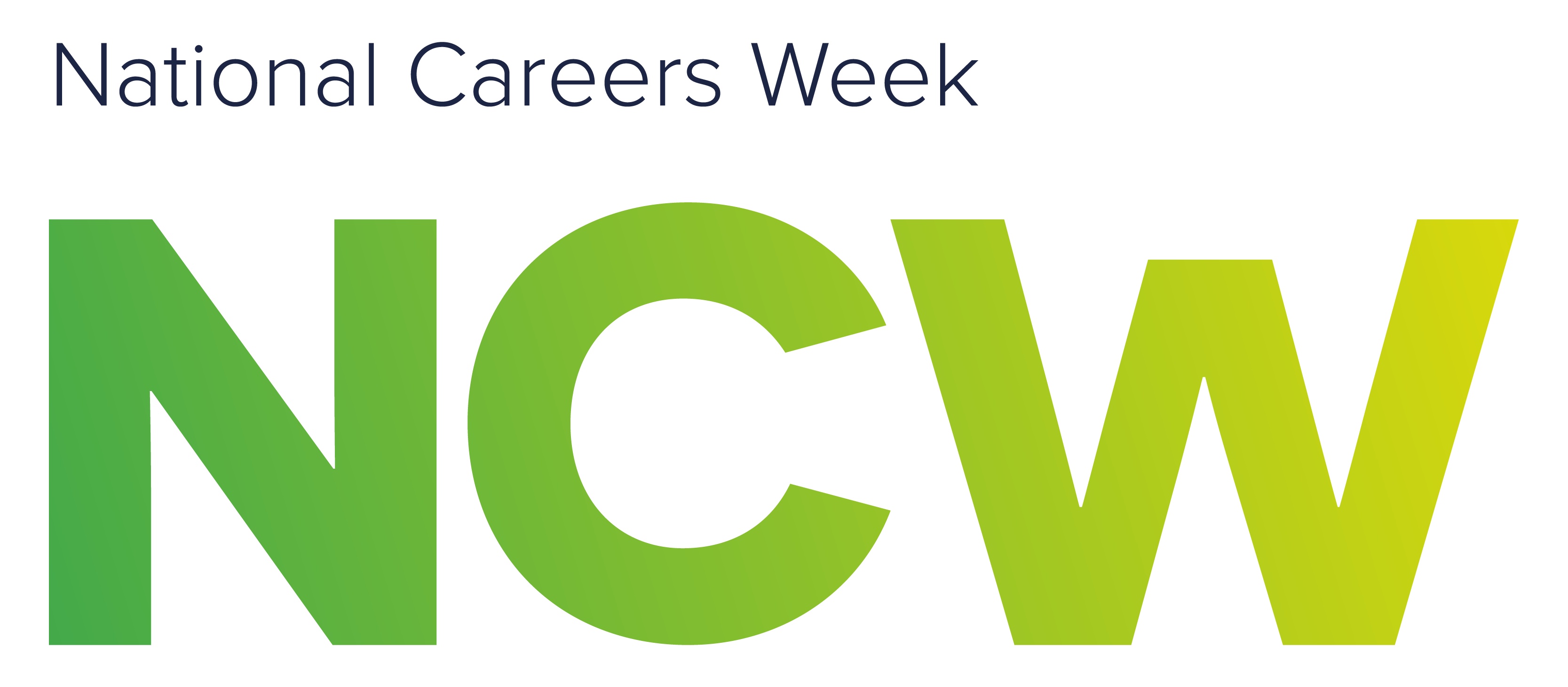 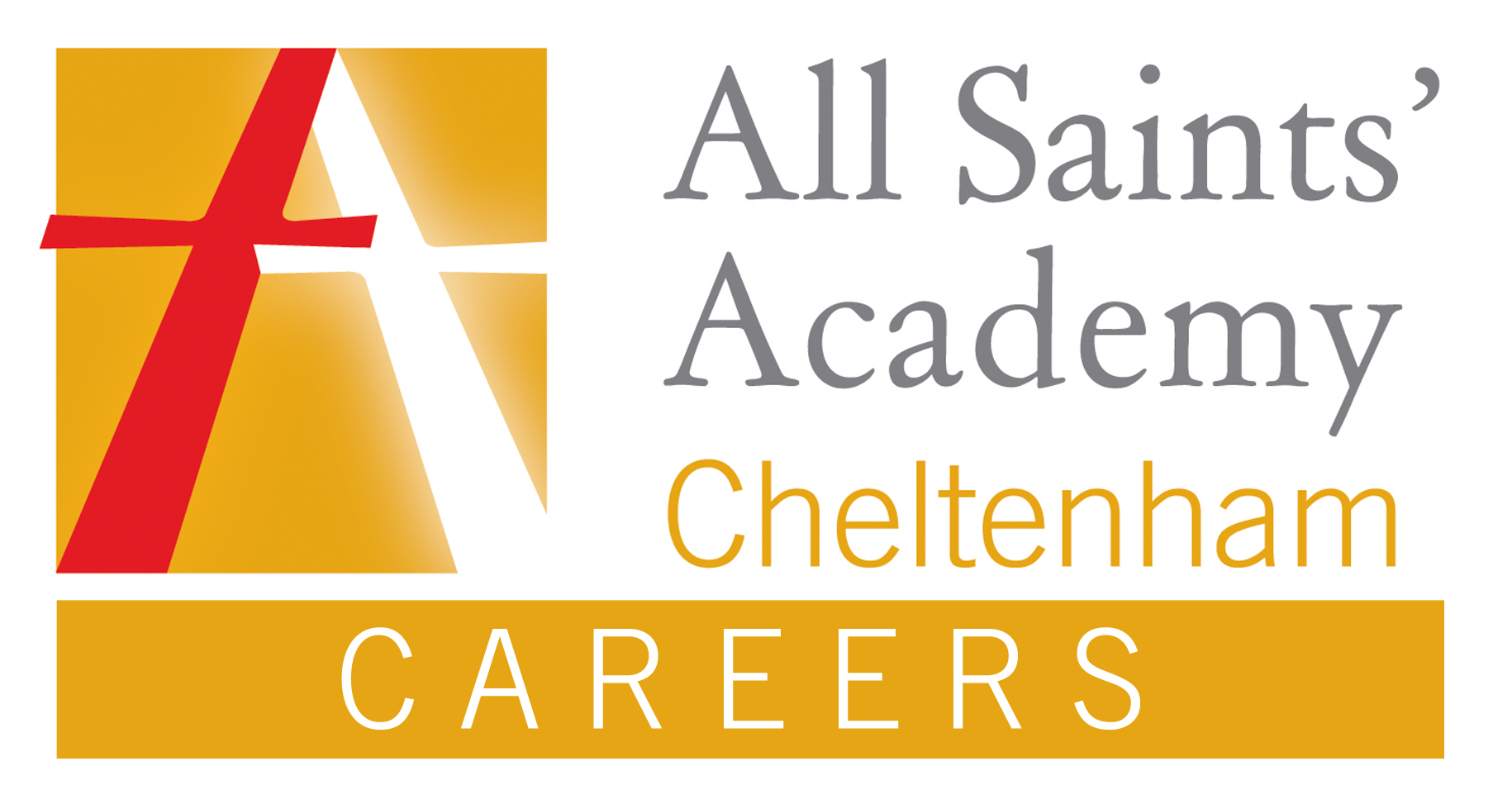 How to find and apply for Work Experience
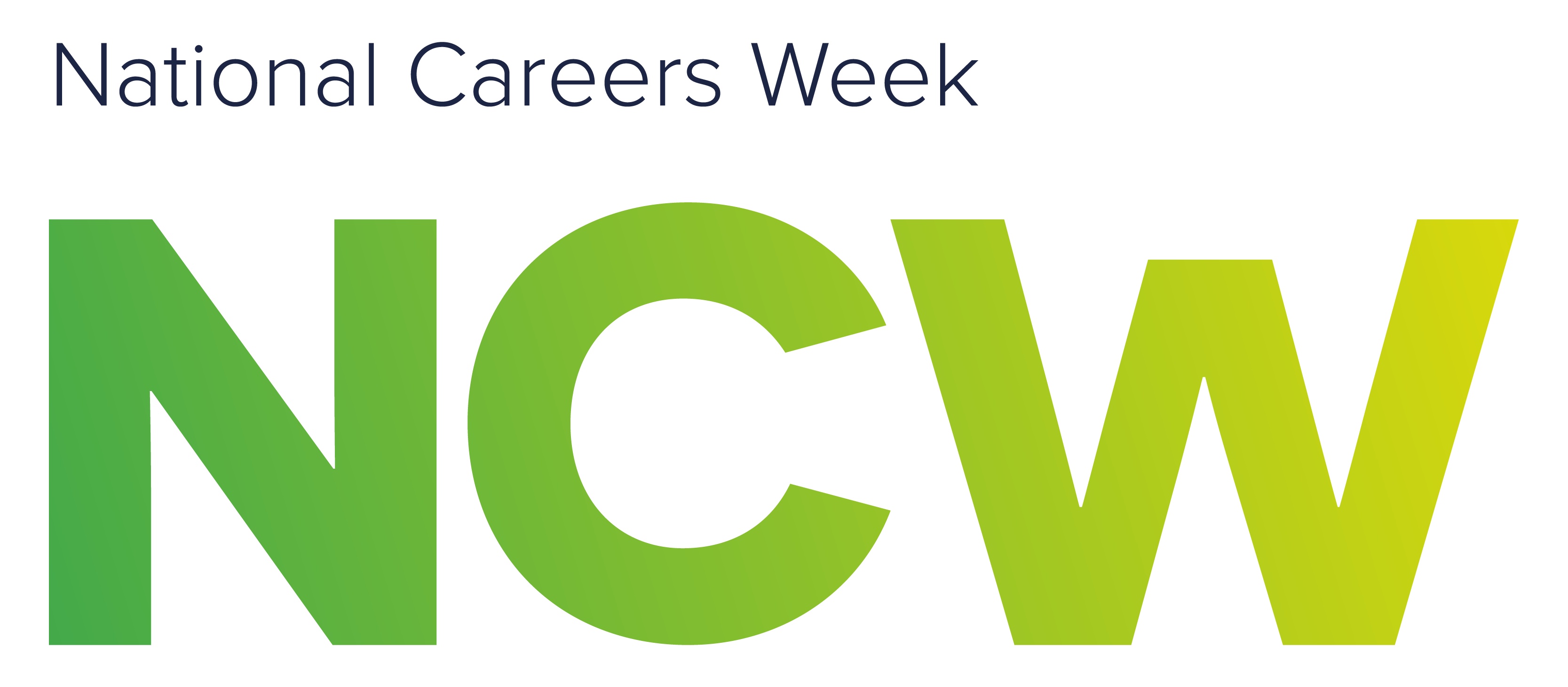 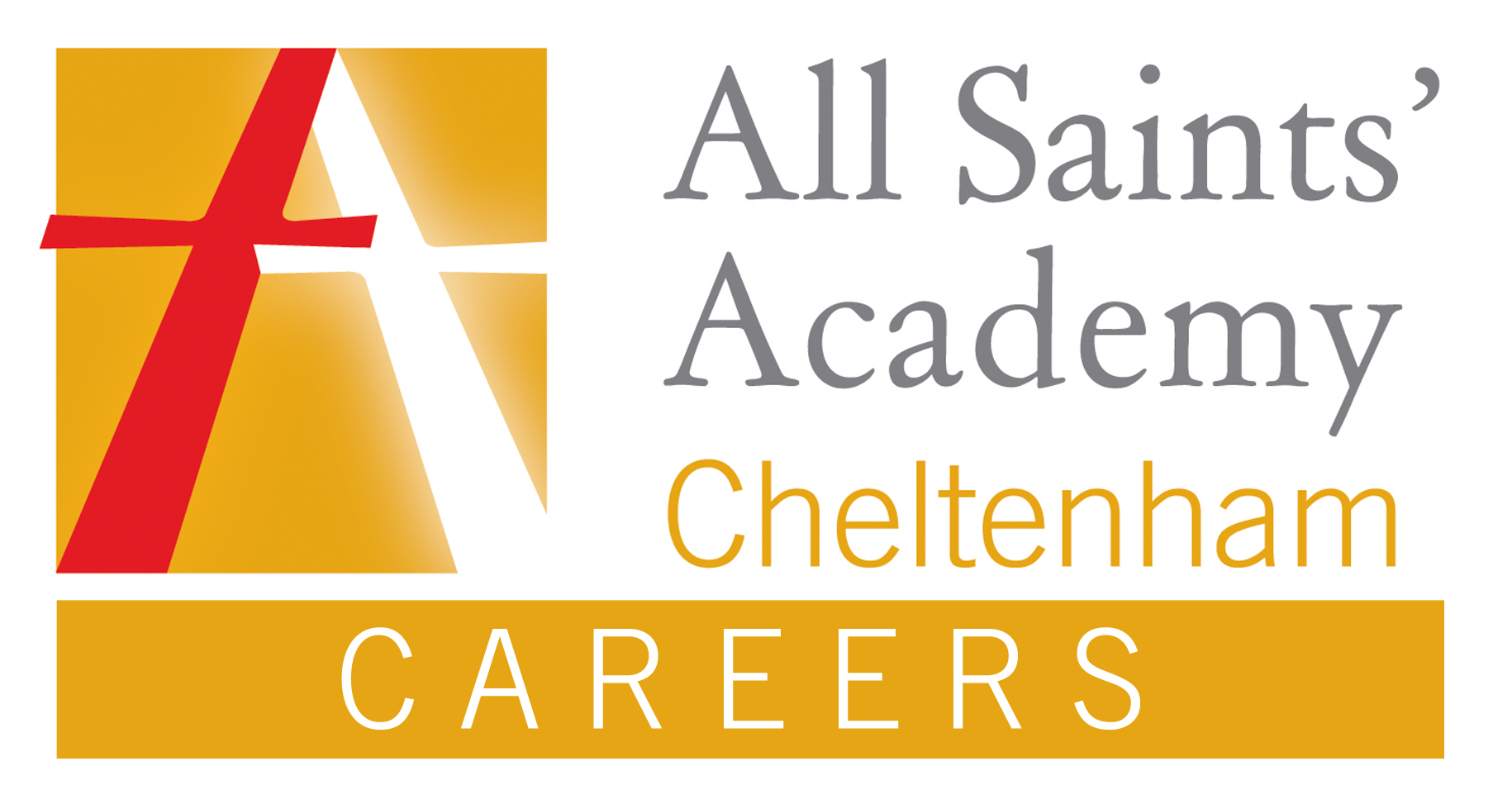 Work experience is a crucial part of your education.

All Year Year 10 students will have a 3-day virtual work experience workshop in July. This will be based at the Academy and delivered by an external organisation. The program is designed for you to experience the day to day running of a workplace.

To compliment your virtual work experience, we would like you to start seeking in person experience. This can be for a one-off day, a week or a regular slot after school or at the weekend, work experience can not be paid. Once you have found a work experience placement, please send the details to Mrs Newstead (NNewstead@ASAChelt.org)  so the Academy can confirm the placement and contact the employer. 

There are also other programs of support available such as reading with primary schools, workshops, further and higher education visits, workplace visits and events that are happening throughout the year. All Year 10 students will have had, or will have, a 1:1 guidance meeting with a qualified external Careers Advisor.

The above activity will support your CV/Covering Letter, UCAS application or Apprenticeship applications. The more you do, the more you have to write about.

If you need further support, contact Mrs Newstead for a 1:1 meeting.
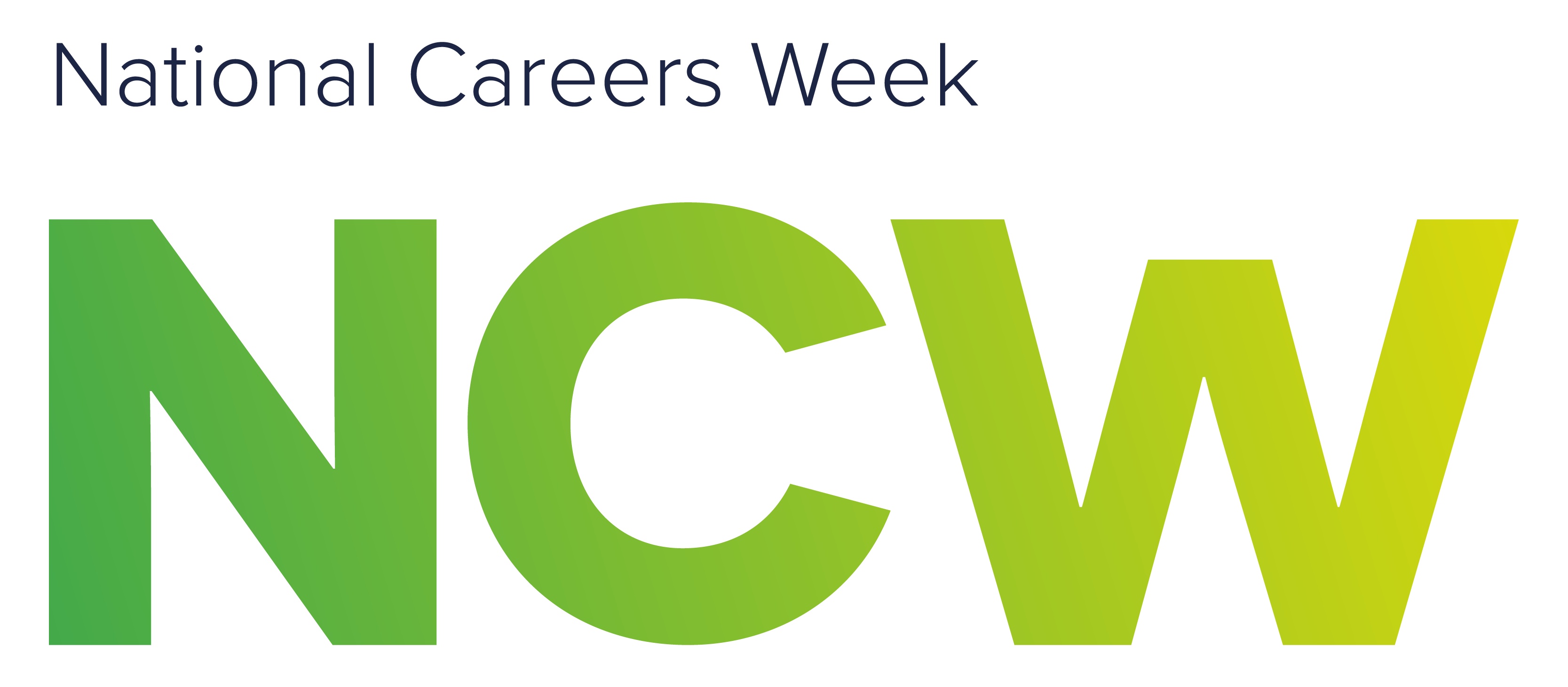 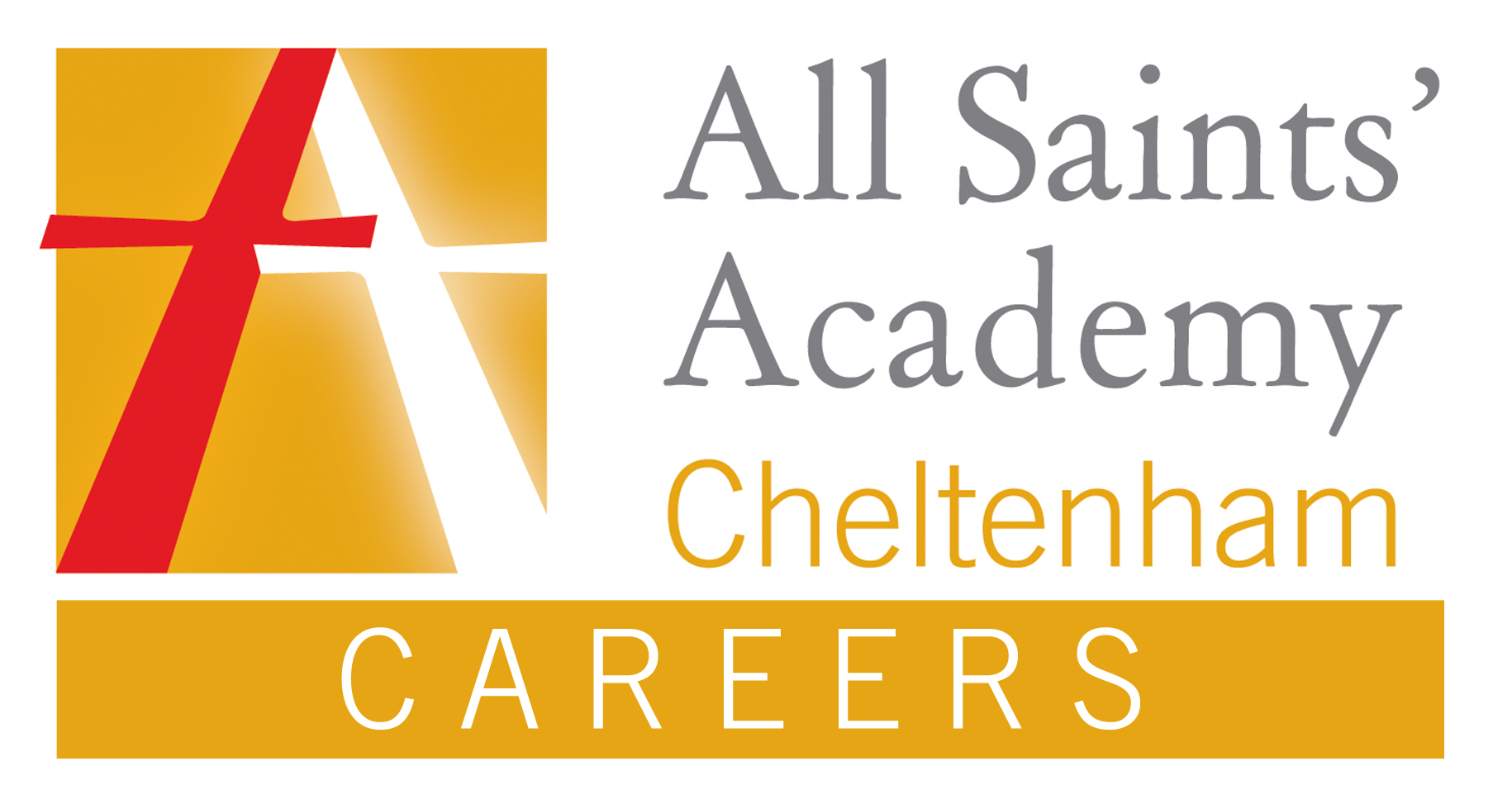 How to find a work experience.

Work experience placements can be found in various ways. To ensure you get the best opportunities it Is important to apply to as many organisations as possible. 

Research what type of work experience you would like to do. If you aren’t sure, use this tool on the Academy website to find out about different job roles: https://www.asachelt.org/academy-life/careers/ 

Search the internet for local businesses in the field that you are interested in. Check the early careers sections to see if they have a work experience program.

Some organisations have work experience programs you can apply to directly., this may mean an internal application form needs to be completed, or they may ask for a CV and covering letter. Cover letter and CV templates are also available. If you need further support, ask Mrs Newstead for help.

If there isn't a program, find an email address and a contact name (if possible) and email the company the letter you have created.

Remember, the more applications and emails you send, the better chance you have of gaining a placement.
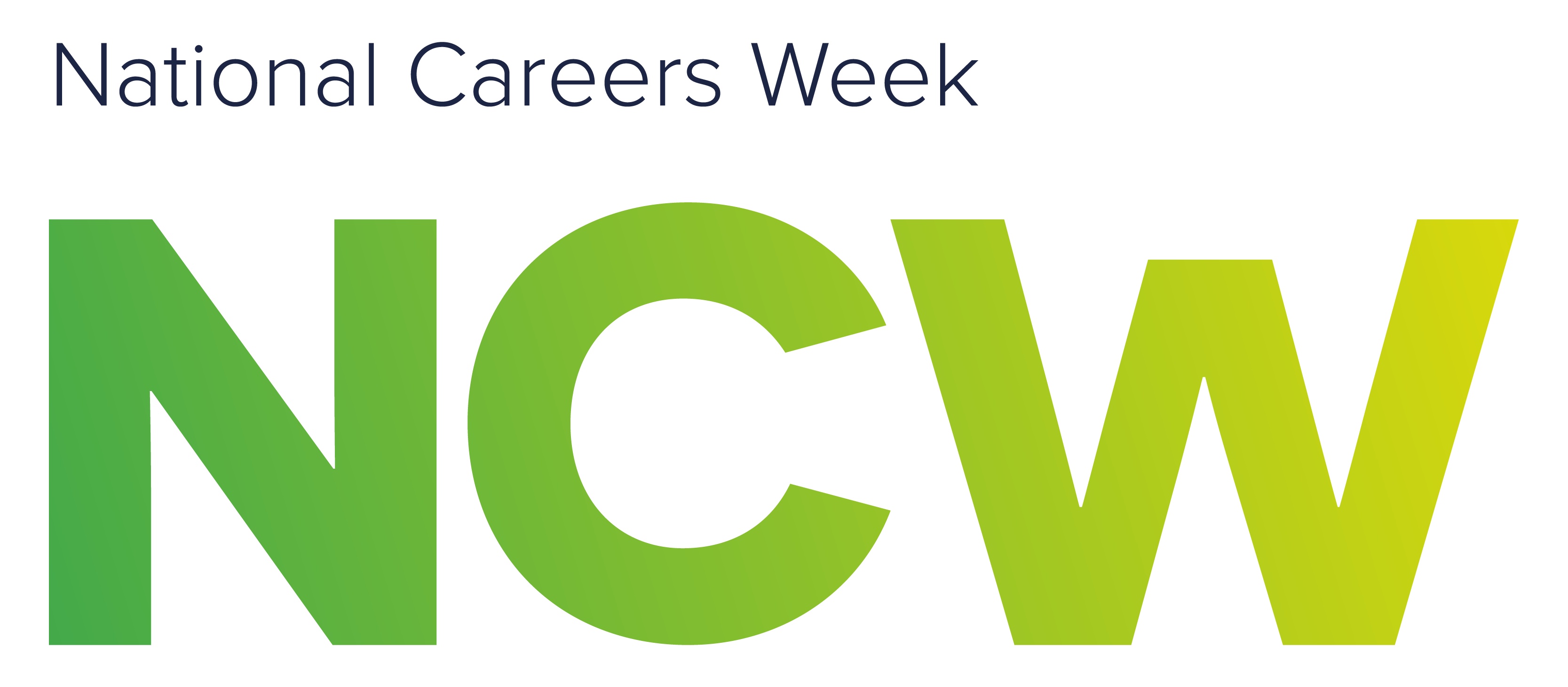 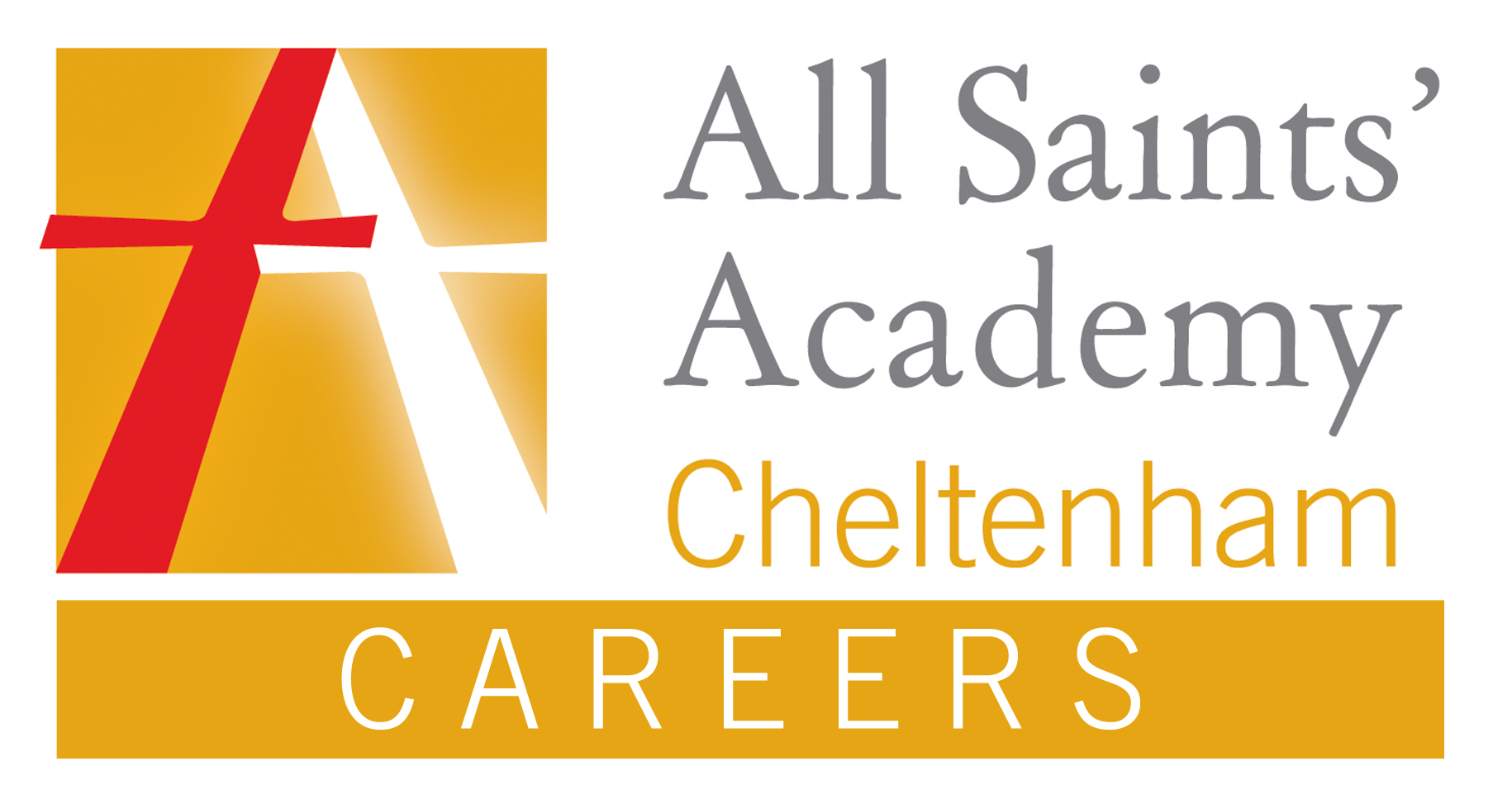 How to apply for work experience.

Use the template letter to create a letter you can send out (if you don’t have a laptop, start writing it and type it at a later date).

Think about your extra curricular activities.

Have you supported teachers in a younger year lesson? 
Do you coach a team at the weekend? 
Do you play in a team?
What are you interested in?
Do you volunteer? 
What social action project are you involved in? 
How are you involved in your local community?
What are your strengths? Apply the Star method.

Adapt the letter depending on who you are applying to.

If you need support creating a CV/Covering letter, ask Mrs Newstead